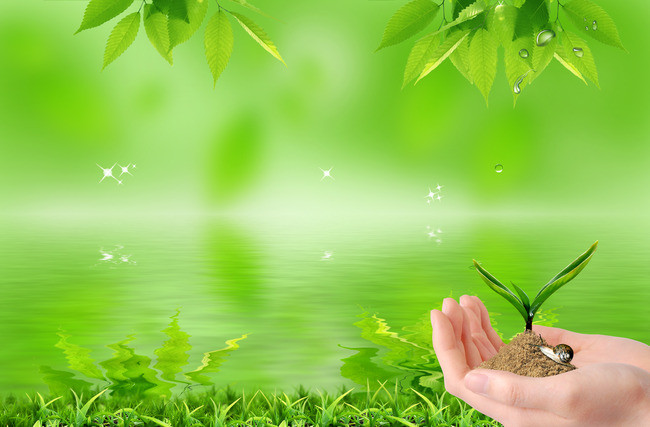 CONVERSIÓN ECOLÓGICA
VIVE UN DÍA VERDE 
 CADA SEMANA
Así darás pequeños pasos
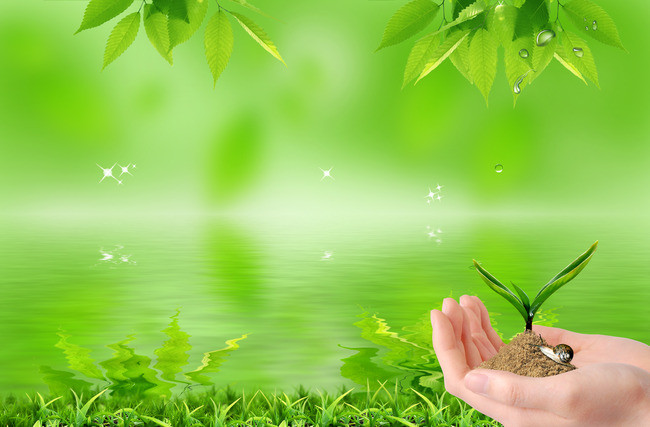 El papa Francisco en su gran preocupación por salvar la humanidad, atacando los problemas que él ve más delicados ha propuesto este año un nuevo sínodo, será sobre la Amazonía, él ve con preocupación como este pulmón del mundo lo estamos destruyendo y con él todos sus habitantes, los aborígenes.  
El papa ha dicho que: La cultura dominante del consumo y del descarte convierte al planeta en un gran basural.
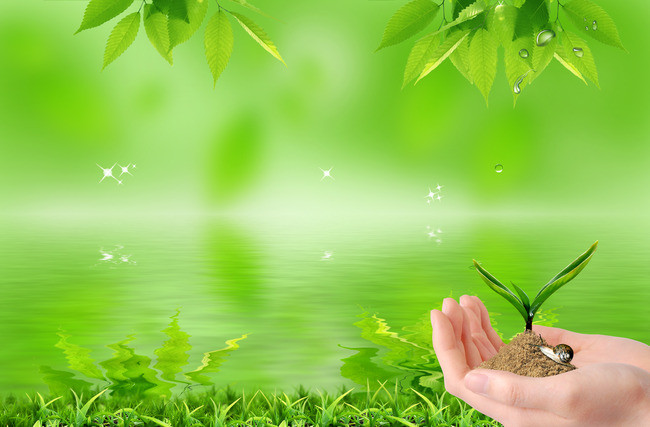 Él dice que es necesario proponer una ECOLOGIA INTEGRAL, y para ello se necesita una CONVERSION ECOLOGICA.   En esta cuaresma te invito a vivir esta conversión ecológica. 
En el documento preparatorio para el sínodo panamazónico el Papa afirma que

 “Sólo cuando somos conscientes de cómo nuestro estilo de vida y nuestra manera de producir, comerciar, consumir y desechar afectan la vida de nuestro ambiente y nuestras sociedades, entonces podremos iniciar un cambio de rumbo integral”.
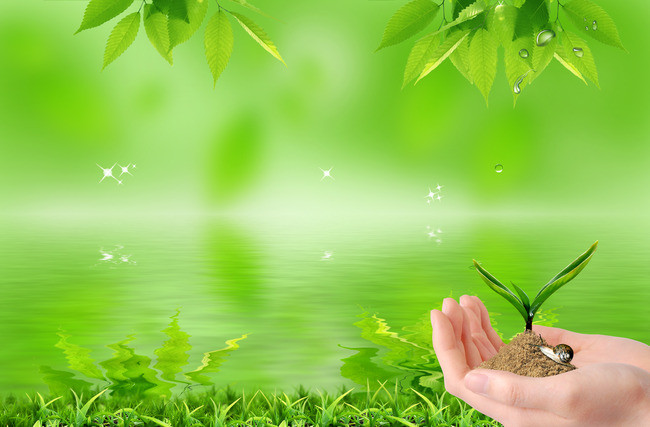 Por esto te invito a que en esta cuaresma vivamos una conversión ecológica: 
 AYUNANDO de tanto consumo que nos lleva a desechar y convertir este mundo como un gran basural. 
ORANDO para agradecer a Dios por todo lo creado y pidiendo por los que sufren.
 Viviendo la CARIDAD a través de gestos sencillos de AMOR
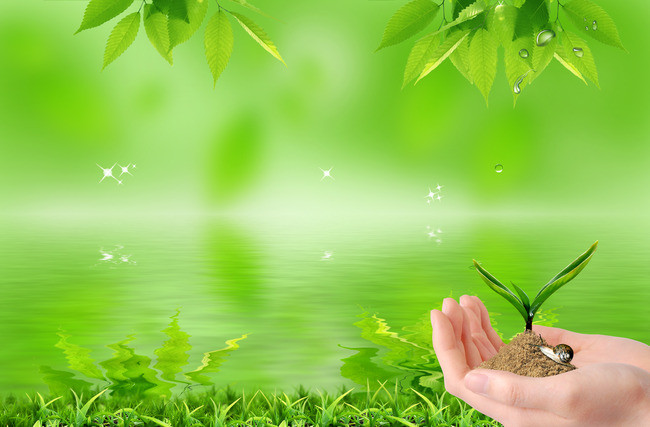 Cada semana VIVE un DIA VERDE   que te ayude a comprometerte con la CONVERSION ECOLOGICA.

Te proponemos ver algún video, hacer alguna reflexión que te ayude a vivir de manera auténtica esta conversión, así caminaremos hacia la santidad, en paz con la naturaleza
DIA  VERDE  PRIMERA SEMANA
CONVERSIÓN ECOLÓGICA ES CUIDAR EL AIRE QUE RESPIRAMOS 
¿Si seguimos contaminando nuestro aire, que tendremos para respirar?
“LA ATENUACIÓN DE LOS EFECTOS DEL DESEQUILIBRIO ACTUAL DEPENDE DE LO QUE HAGAMOS AHORA”
El aire contaminado mata a 7 millones de personas al año https://www.youtube.com/watch?v=TM3rFGB9zTg
“Me comprometo a no contaminar el aire”
Evita el derroche energético en todos los ámbitos. Utiliza el transporte público en vez del transporte privado. Camina, usa tu bicicleta, comparte más con tus cercanos así no tendrás que ir tan lejos.
 Ten en cuenta criterios de eficiencia energética, compra electrodomésticos de clase A, son los más sostenibles.  Contrata la energía con empresas o cooperativas que garanticen el uso de energías limpias y renovables
DIA VERDE SEGUNDA SEMANA
CONVERSIÓN ECOLÓGICA ES CUIDAR EL AGUA 

¿Por qué hay que cuidar el agua?
https://www.youtube.com/watch?v=4slOW0tgDjs
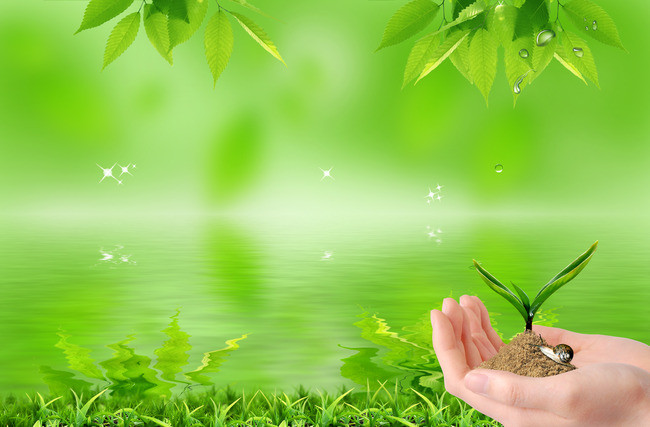 DIA VERDE TERCERA SEMANA
CONVERSIÓN ECOLÓGICA ES 
CUIDAR LA TIERRA REDUCIENDO EL CONSUMO DE PLASTICO 
¿Qué planeta  tendremos si seguimos llenándolo de plástico ? 
#CleanSeas Break-Up PSA It's not me, it's you
https://www.youtube.com/watch?v=qb_2PeL9qr4
COMPROMISO:   Reduciré el consumo de plástico, usaré bolsas reutilizables.
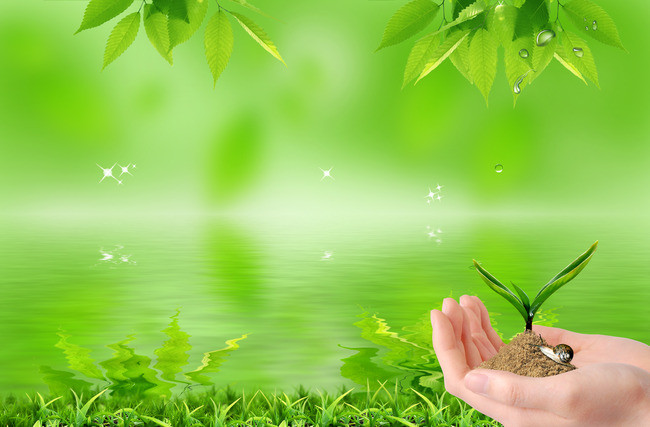 DIA VERDE CUARTA SEMANA
CONVERSIÓN ECOLÓGICA ES 
SABER RECICLAR LAS PILAS  Y RESIDUOS TECNOLÓGICOS PARA PROTEGER EL AMBIENTE
¿ POR QUÉ NO DEBEMOS BOTAR LAS PILAS?
https://www.youtube.com/watch?v=lCDuj-ZbIsw
ME COMPROMETO :   A no botar pilas a la basura sino llevarlas a los sitios de reciclaje , a usar lo menos que sea necesario pilas, será  un aporte grande, cuando pueda utilizaré otros medios .
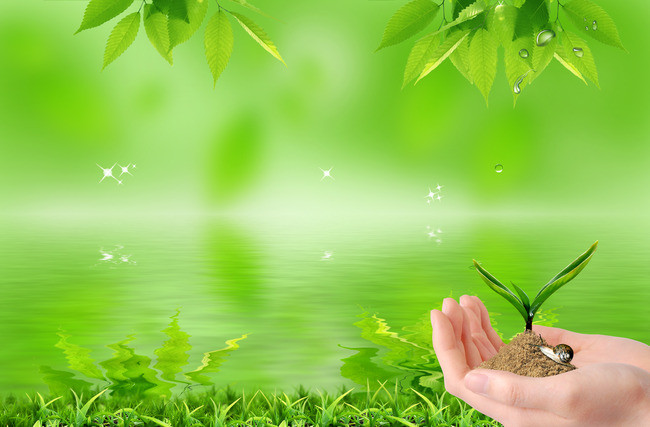 DIA VERDE QUINTA SEMANA
CONVERSION ECOLOGICA ES  :  Dar calidad a mis relaciones , utilizando mas la cercanía  y el encuentro directo  con los  otros
Conéctate a la vida 
https://www.youtube.com/watch?time_continue=8&v=zGUI8-oeSyM
Me comprometo a  buscar  hablar  con  mi familia , mirarla a los ojos, decirles que los quiero, apagar la pantalla y estar  compartiendo más con los otros.